Lesson 8. Giveaway cards
Drága Uram! 

Olyan gyakran kell választanom.
Olyan gyakran nem tudom, mit tegyek.
Erősíts meg kérlek, ha biztos vagyok a 
döntésemben. Ám, ha félelem tör rám, 
kérlek, vedd el a félelmem.
Taníts meg, hogyan nyerjek időt Veled! 
Taníts tisztánlátásra, kérlek! Taníts a tisztaságra.
Bizonytalan vagyok, és félek. 
De olyanná szeretnék válni, mint Te, Uram! 
Segíts, hogy elfogadjam a jó tanácsot 
azoktól, akik szeretnek engem. Segíts, hogy 
olyan legyek, akire hallgatni tudnak, 
amikor jól döntök. A Te akaratod legyen 
meg minden választásomban!

Jézus nevében
Ámen
Drága Uram! 

Olyan gyakran kell választanom.
Olyan gyakran nem tudom, mit tegyek.
Erősíts meg kérlek, ha biztos vagyok a 
döntésemben. Ám, ha félelem tör rám, 
kérlek, vedd el a félelmem.
Taníts meg, hogyan nyerjek időt Veled! 
Taníts tisztánlátásra, kérlek! Taníts a tisztaságra.
Bizonytalan vagyok, és félek. 
De olyanná szeretnék válni, mint Te, Uram! 
Segíts, hogy elfogadjam a jó tanácsot 
azoktól, akik szeretnek engem. Segíts, hogy 
olyan legyek, akire hallgatni tudnak, 
amikor jól döntök. A Te akaratod legyen 
meg minden választásomban!

Jézus nevében
Ámen
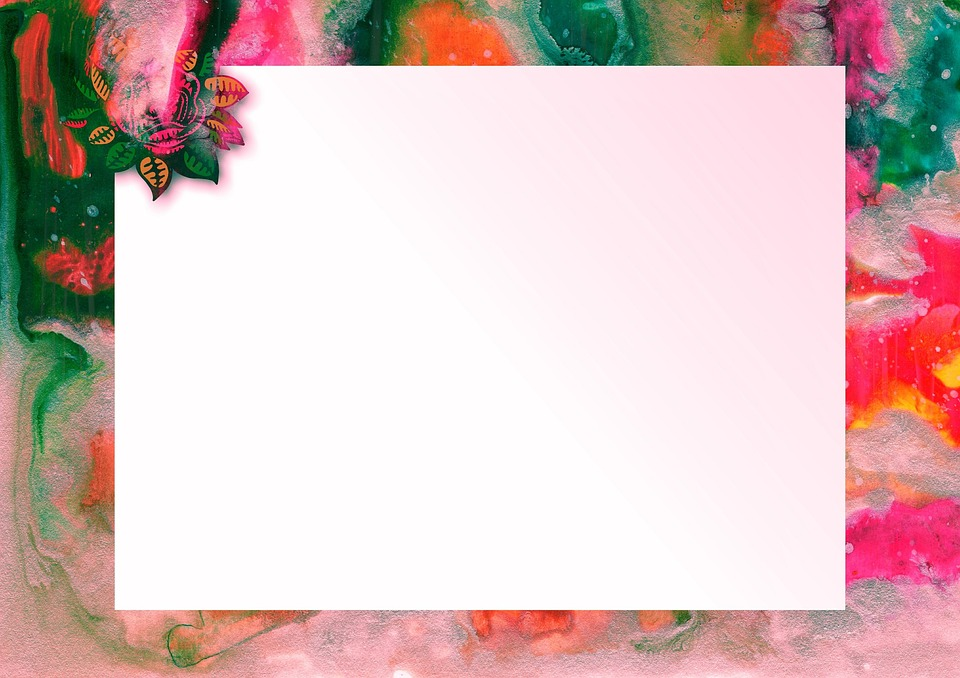 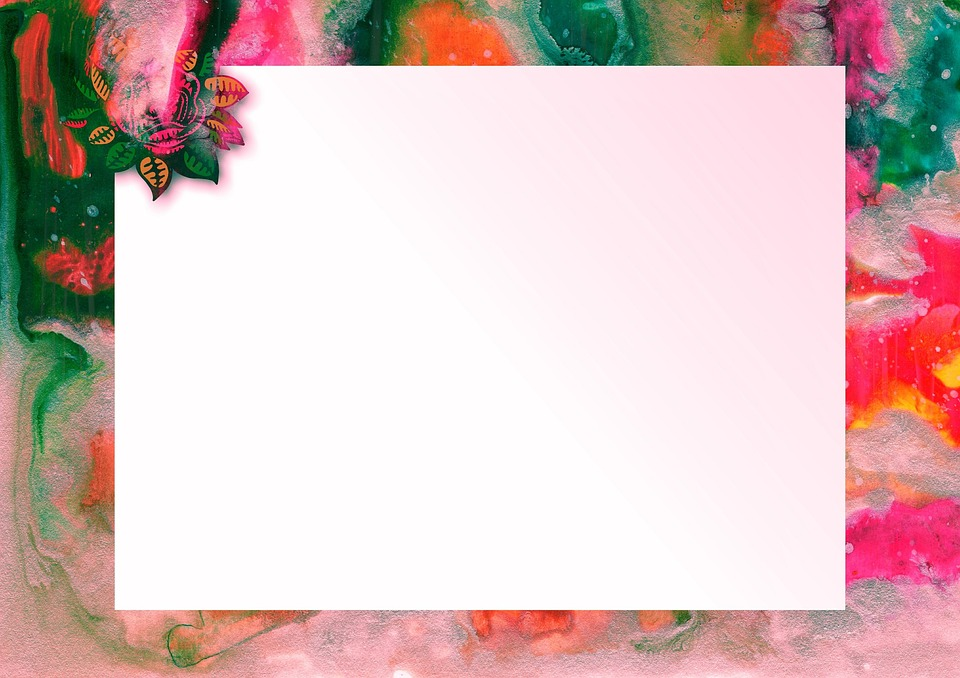 Lesson 8. Giveaway cards
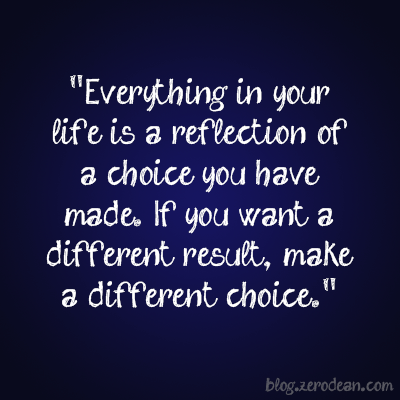 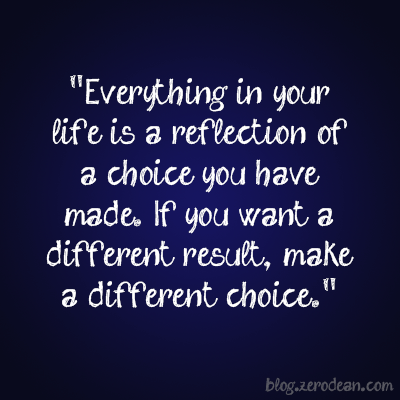 Életedben minden a döntéseidet tükrözi. 
Hozz másfajta döntéseket, ha más eredményre vágysz!